Творческая мастерская
Учимся брать интервью
Цели
Повторить особенности публицистического стиля речи, уметь находить в тексте его признаки.
Научиться брать и записывать интервью.
Воспитывать целеустремленность в овладении знаниями, стремление быть нужным и полезным в обществе.
«Мы вступаем в век, в котором знания будут играть определенную роль в судьбе человека. Без знаний нельзя будет работать. Учение – вот, что нужно молодому человеку с самого малого возраста. Учиться нужно всегда. До конца жизни не только учили, но и учились все крупнейшие ученые. Самое благоприятное время для учения – молодость. Именно в молодости ум человека наиболее восприимчив. 
Умейте не терять времени на пустяки. Берегите себя для учения, для приобретения навыков… постарайтесь в каждом предмете найти радость приобретения нового. Учитесь любить учиться»
                                Д.Лихачев
Подберите однокоренные слова к слову публицистический, составьте с ними словосочетания.
Проверь себя
Публицистический –публика, публичный, публицист, публицистика.
Известный публицист, благодарная публика, публичный человек, талантливая публицистика.
Верно ли?
Публицистический стиль используется в сказках, рассказах и былинах.
Основная цель публицистического стиля – передача научной информации.
В публицистическом стиле используются фразеологизмы и описательные обороты.
Жанры   публицистики:
заметка, статья, репортаж, фельетон, очерк, интервью, доклад, дискуссия.
Интервью ( от англ. Interview буквально встреча или беседа)- жанр публицистики, представляющий собой беседу журналиста с одним или несколькими лицами по вопросам, имеющим актуальное общественное значение.
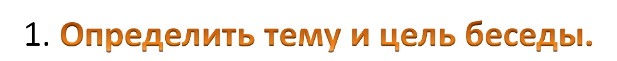 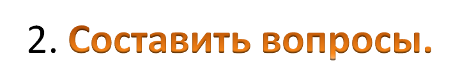 3. Организовать встречу с респондентом.
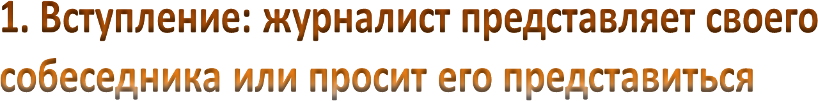 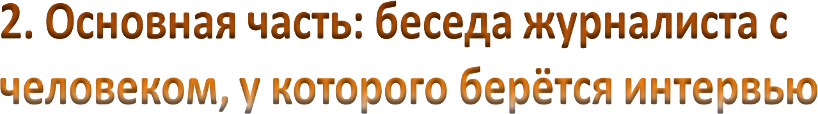 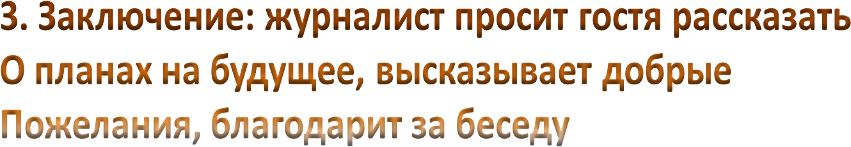 1. Решите, у кого и почему будете брать интервью.
2. Проведите беседу, запишите её основное содержание.
3. Прочитайте запись, определите основную мысль интервью и озаглавьте его.
4. Напишите вступление и заключительную часть.
5. Прочитайте всё написанное вслух, отредактируйте. Проверьте черновик, исправьте ошибки
Интервью – это, предназначенная для печати, радио, телевидения беседа в форме вопросов и ответов с каким-нибудь лицом.
Цель беседы – выяснить мнение определённых лиц по поводу какого-либо события или вопроса.
Содержание интервью – ответы собеседника, высказывания, суждения которого представляет интерес для читателей (слушателей, телезрителей).
Строение – вопросно-ответное.  
Успех интервью – зависит от степени подготовленности корреспондента к беседе, от его умения ставить точные вопросы, расположить собеседника к разговору и удерживать разговор в нужном русле.